Multimedia on Ovid
July 2013
We Know You Need & Want Multimedia
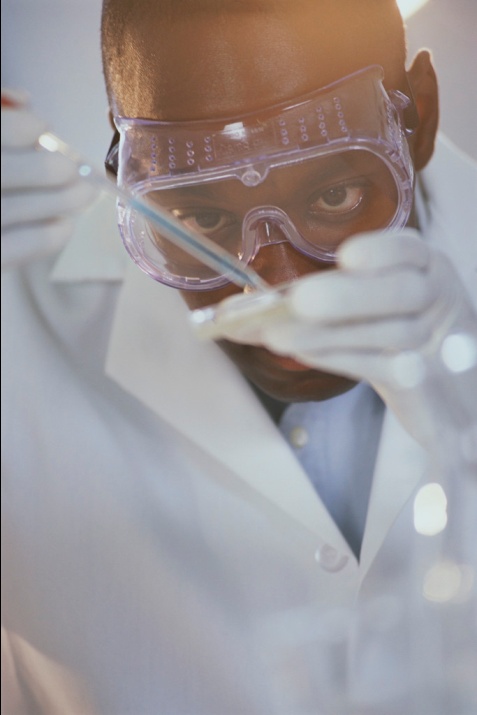 Our customers tell us they want to use multimedia:
In Research 
To learn about a research study offering new insights into a treatment
In Practice 
To find information that helps advance the diagnosis and management of a medical condition
As residents, to find videos to prepare for a new clinical rotation
As Educators
To engage medical students in creative and interactive ways 
To help students gain a better understanding of the underlying 
	disease by using video case simulations
On the Go 
Simply to stay current in between meetings or seeing patients by watching videos
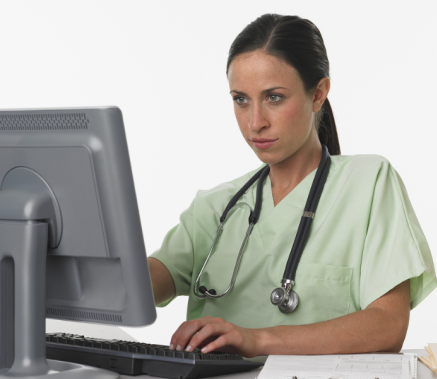 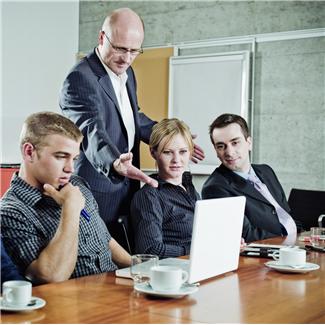 Staying Current is More Than “Reading”
Staying current also means…
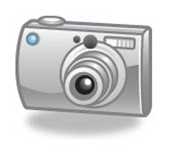 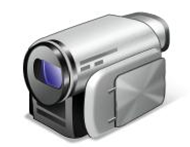 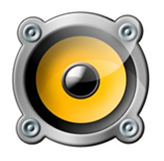 Viewing
Listening
Watching
Multimedia-Centric Research, Practice & Education
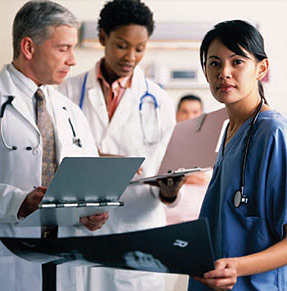 Ovid Does More Than Ever Before!
Visual diagnosis & treatment
Learn and review procedures and techniques
On-demand thought leadership
In-depth article discussions
Remote and virtual classroom materials
Flexible approach to medical education, research and practice
	
	Multimedia is great for librarians and information specialists, educators and students AND staff at the point of care including physicians, clinicians, nurses, allied health, and residents
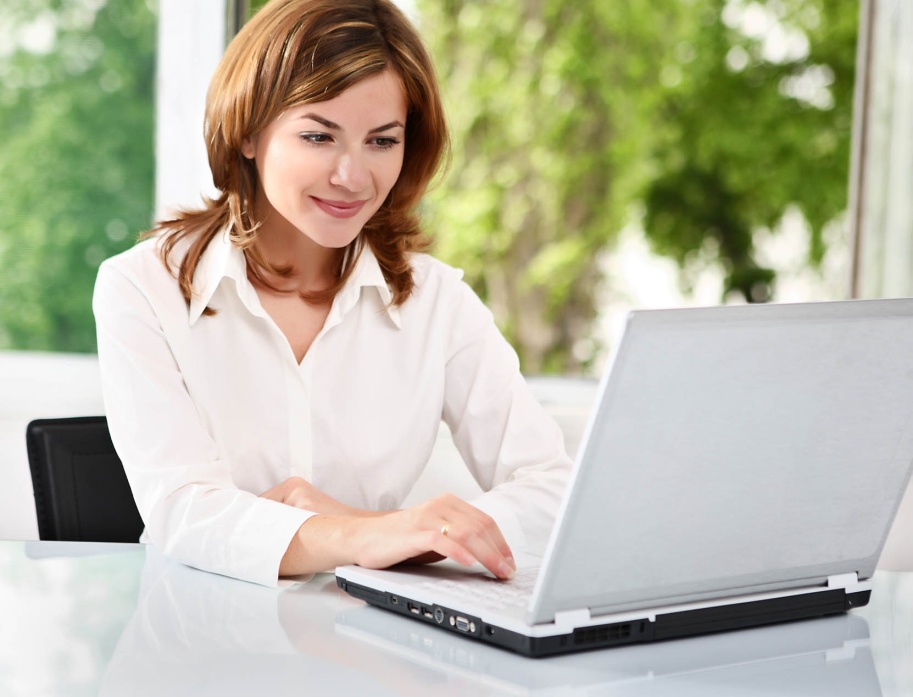 Adding Multimedia Without Changing How You Work
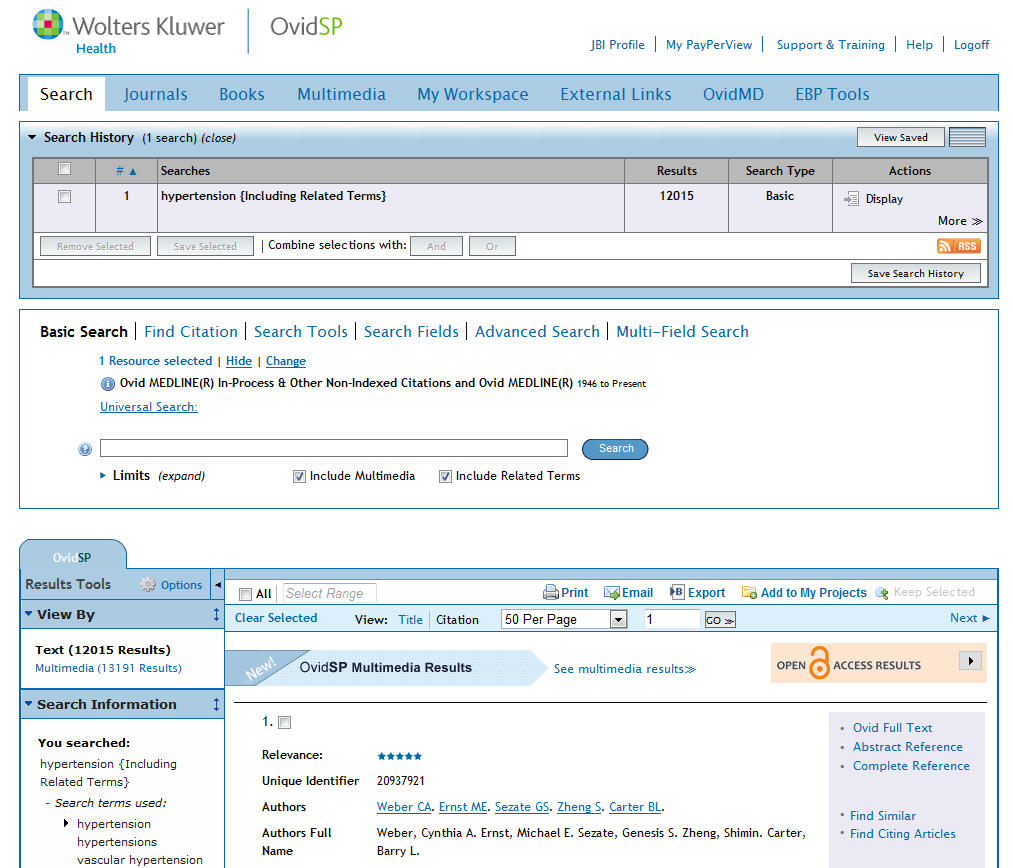 Easy Access.

Flexible.

Relevant.
Flexible to Support Various Users
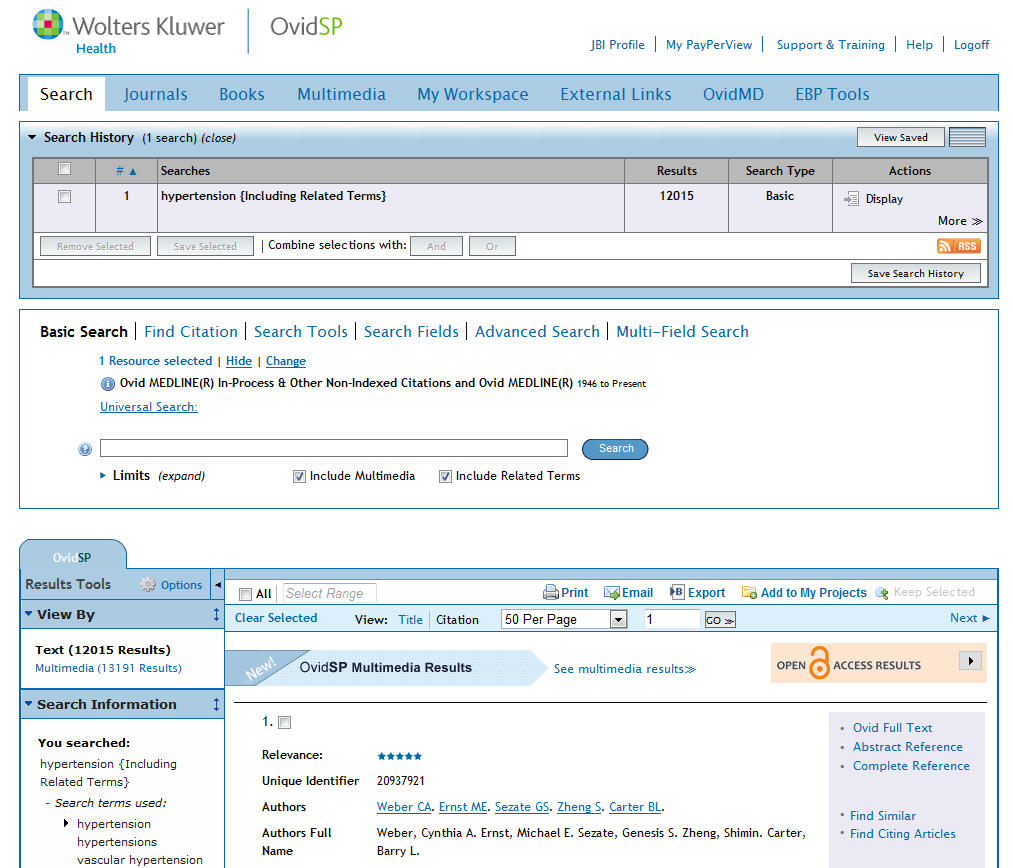 Or use keyword or field search in Advanced Search when you need to rely on Ovid’s renowned precision search
For users who prefer to search using  keywords, use Basic Search to quickly find relevant multimedia
[Speaker Notes: -]
Easily Access Multimedia Through Your Results
Quickly access your multimedia results at the top
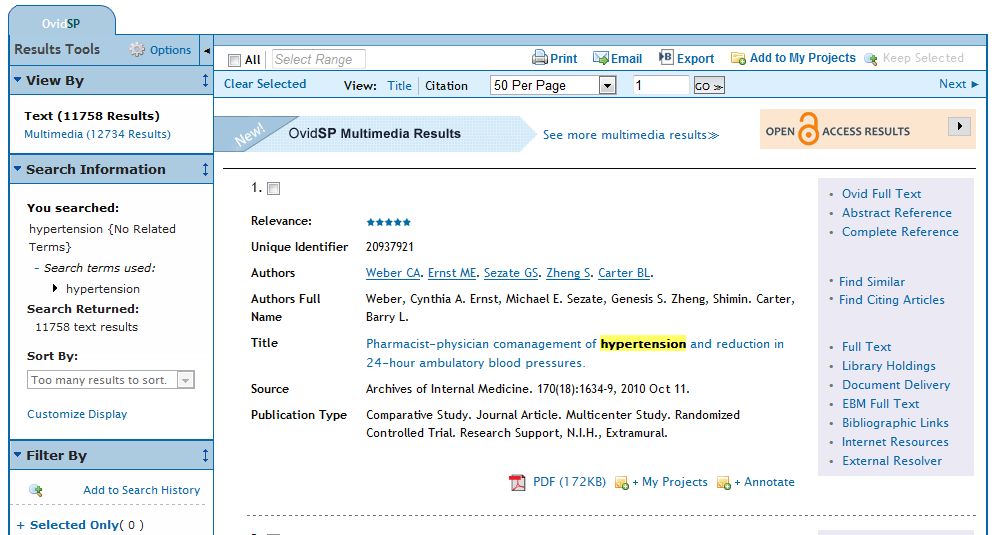 It’s your choice; easily switch between “Text” and “Multimedia” results
Filters mean Flexibility
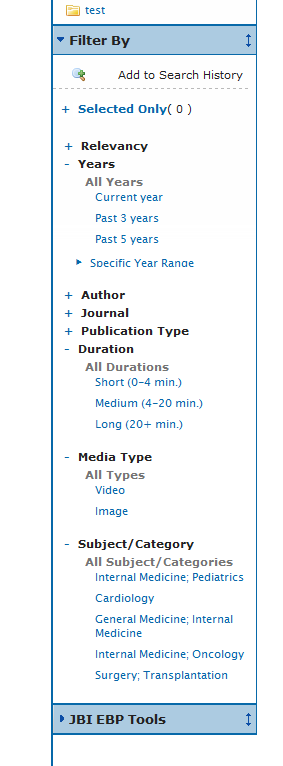 Maximize your search by utilizing filter options to narrow your results
Do you prefer information from the latest issue? Or do you need an extended reference?
Can you spend your lunch hour? Or do you only have a quick 5 minutes?
Are you a visual learner? Or do you want to multi-task?
Are you looking for something specific?
[Speaker Notes: -]
“Browse” Multimedia
If you prefer, browse through available multimedia ….
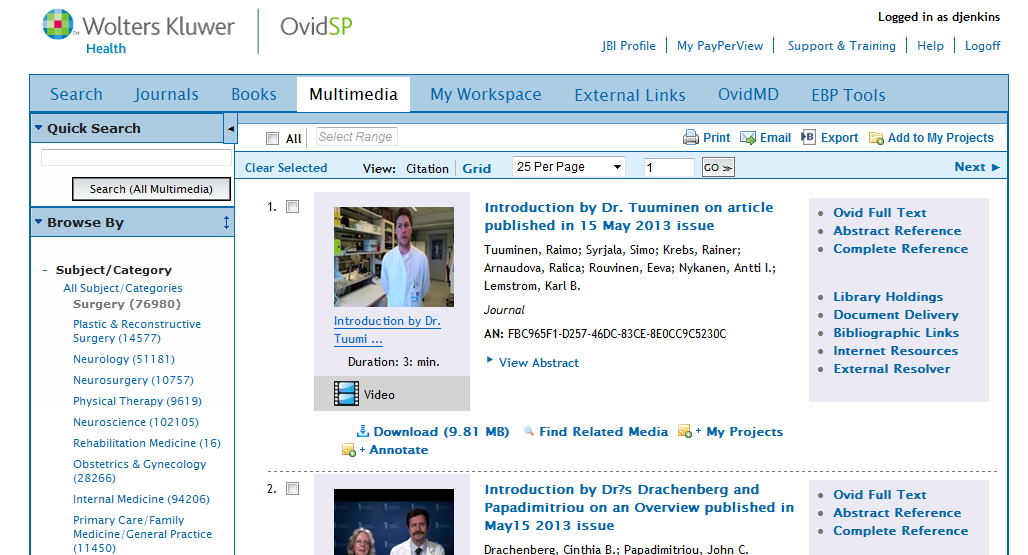 … while maintaining easy access to full text
And find something in your specialty
Robust Media Player
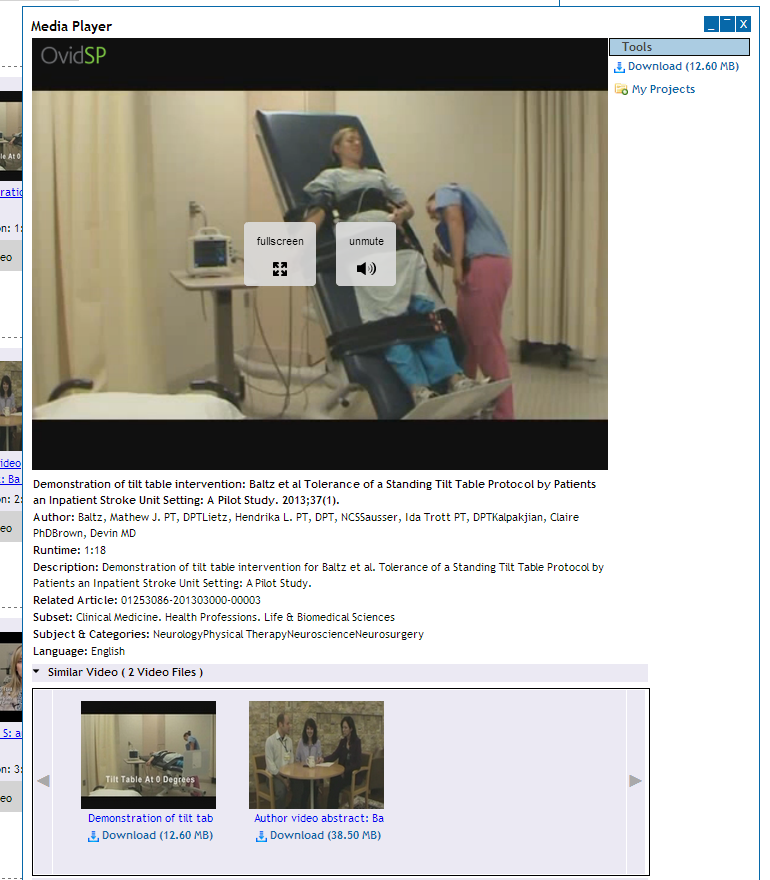 Download it to your computer or add it to your projects
Like what you saw? Check out the other videos found in this article
Use OvidSP to Power Multimedia Searches
Existing OvidSP capabilities can be used with multimedia.

Print, Email, and Export multimedia citations

Add multimedia and searches to My Projects 

Download video and image assets


	NEW! The OvidSP multimedia player has an embedded gallery for viewing related videos and images.
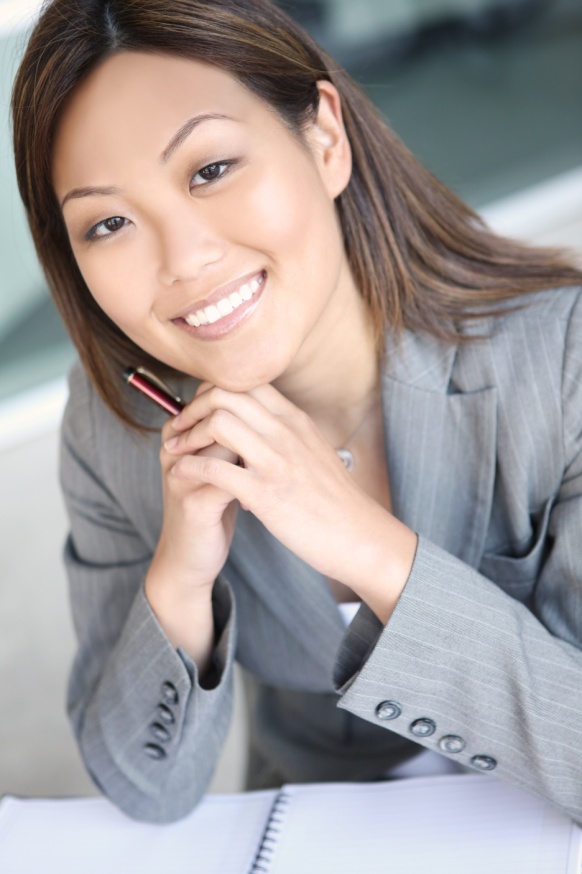 How could you use Ovid multimedia in clinical practice and education?
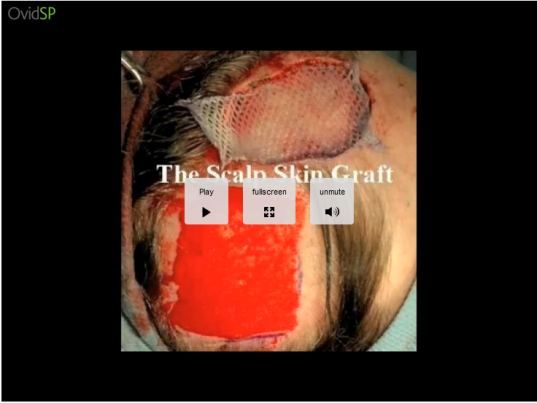 Search for Skin Grafts and watch a video on how to harvest a skin graft from the scalp

Search for Waterjet Dissection in Neurosurgery and see a 3-part video showing you step-by-step instructions of this procedure within the brain

Watch an ultrasound of quadruplets at 10 weeks

View images of contact dermatitis caused by catheter dressings
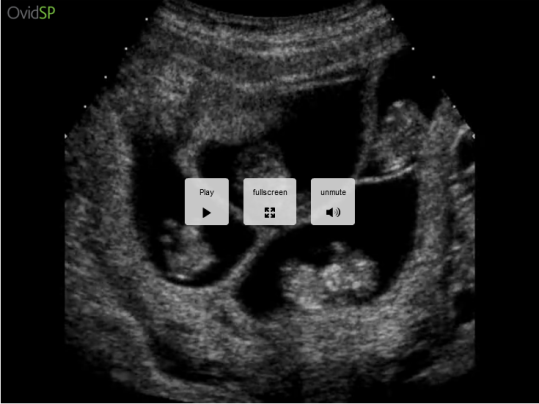 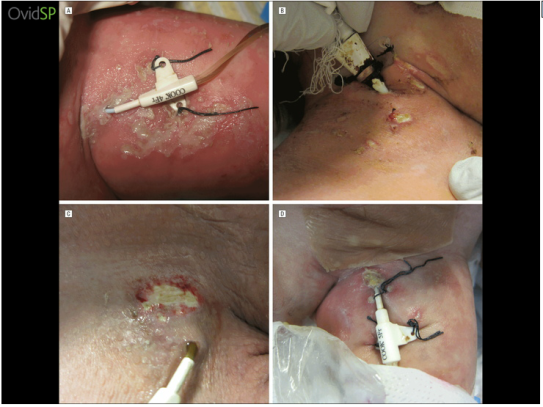 Only Relevant Content
Ovid multimedia gives you access to millions of multimedia assets from key partners including Lippincott Williams & Wilkins (LWW)
Over 1800 videos from books and journals of procedures, article discussions, and diagnosis & treatment techniques

Millions of images from trusted books and journals on OvidSP

	
	Plus! Coverage across several specialties including Nursing, Neurology, Surgery, Physical Therapy, OB/GYN, Cardiology and more!
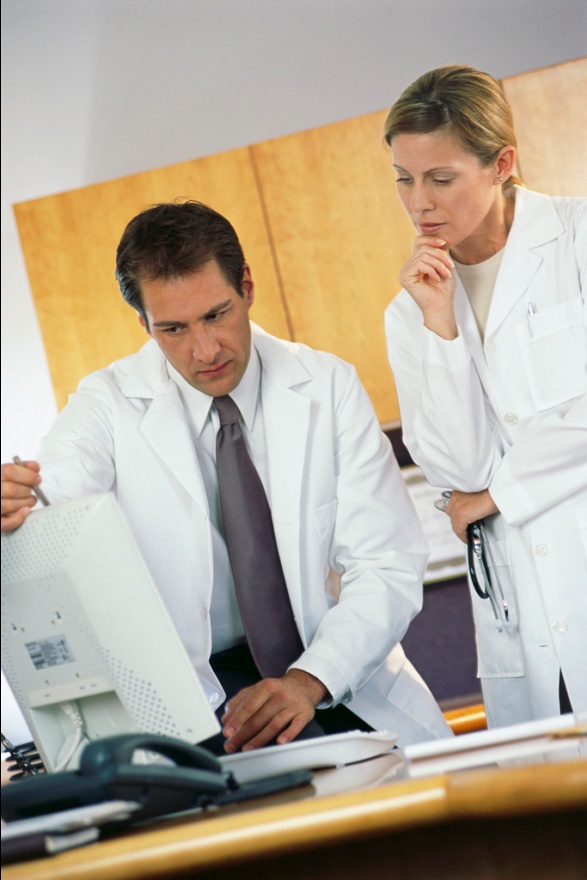 Highly-Ranked, Multimedia-Rich Titles
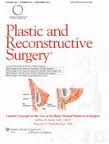 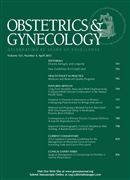 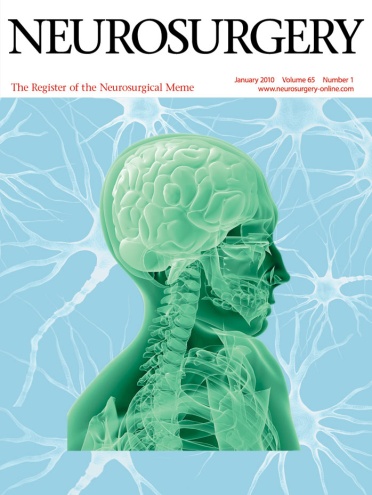 Offer institutional access to hundreds of multimedia resources across many key titles!
2012  Impact Factor: 3.535*
Ranked #13 in Surgery
2012 Impact Factor: 4.798*
Ranked #2 in Obstetrics & Gynecology
2012 Impact Factor: 3.568*
Ranked #37 in Surgery
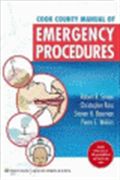 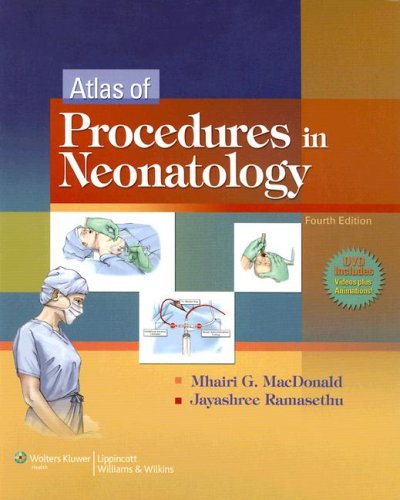 *Visit 2012 Journal Citation Reports® (Thomson Reuters, 2013) – http://wokinfo.com/products_tools/analytical/jcr/ – for 
additional information on Impact Factor, 5-year Impact Factor, Citable Items, Eigenfactor® Score and Article Influence® Score